Подарок Курочки Рябы
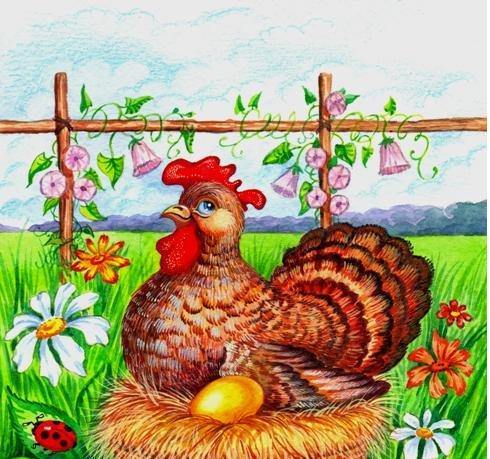 Урок технологии 
                                                                         в 1 классе
                                                                            учитель 
                                          Харикова В. В.
Кто любит трудиться,          тому без дела не сидится.
Правила рабочего человека:
Прежде чем начать работу, приготовь рабочее место.
Рабочее место содержи в чистоте и порядке.
Береги инструменты, экономь материалы.
Всегда думай, как сделать работу лучше.
Закончи работу, убери  рабочее место быстро и аккуратно.
Сказка «Курочка Ряба»
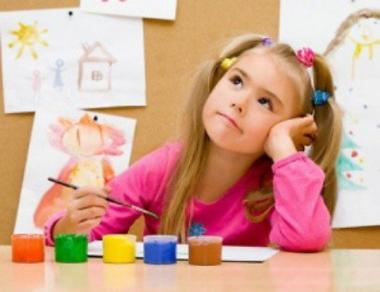 Фантазия –  Способность воображать,      выдумывать.   Продукт воображения; мечта.
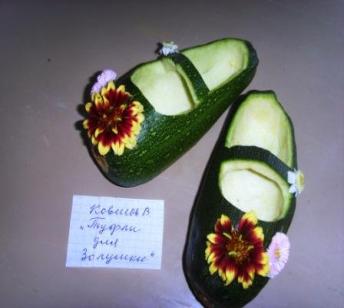 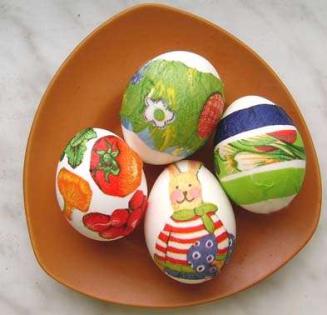 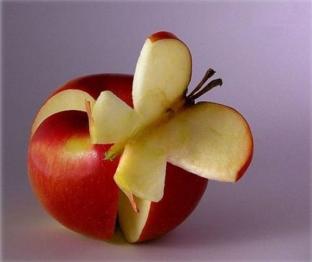 Что нам интересно узнать:
Почему люди украшают  яйца?
Для чего они это делают?
 Как  можно украсить яйца?
Правила работы                в парах и группах
1. Слушать друг друга.
2. Уметь уступать.
3. Уметь договариваться.
4. Быть  
    доброжелательным и  
    терпимым.
5. Помогать друг другу.
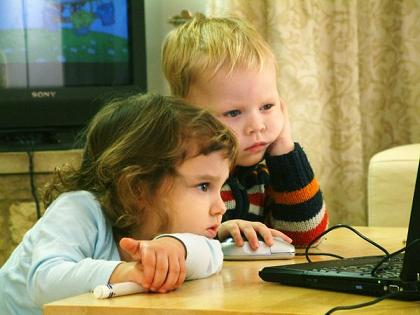 Пасха – это один из главных христианских  праздников. Это день воскресения Господа нашего Иисуса Христа из мертвых.                    Люди, радуясь этому, говорят: «Христос воскресе!»
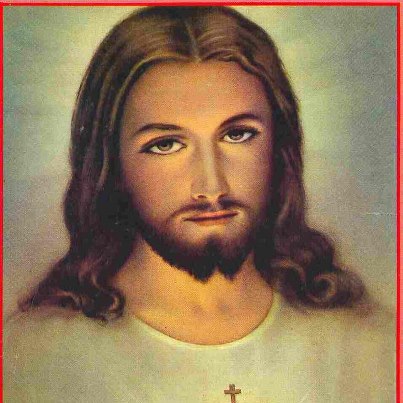 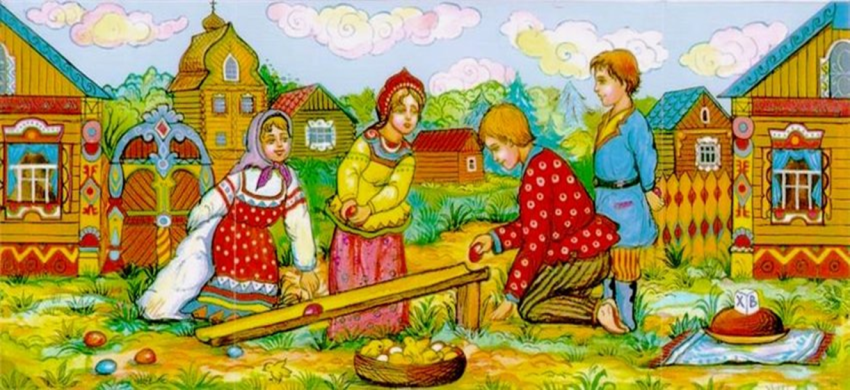 К Пасхе каждая семья собирала и окрашивала по 100-200 яиц. 
Их раздавали детям, гостям, и устраивали состязания между собой, чье яйцо крепче.
Роспись пасхального яйца                   Писанки
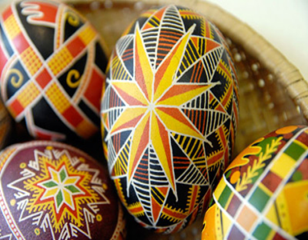 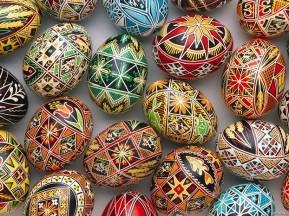 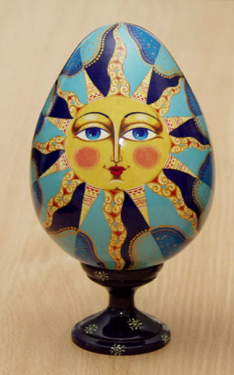 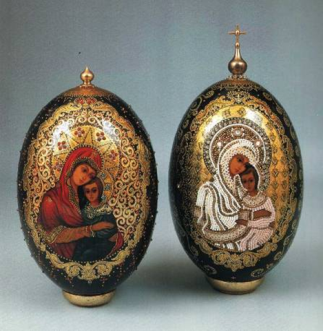 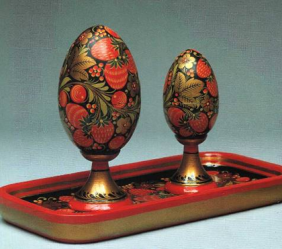 Роспись пасхального яйца                     Крашенки
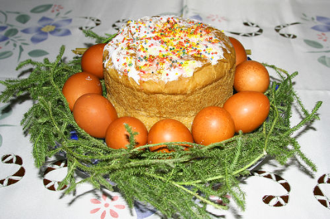 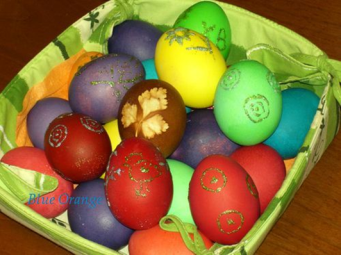 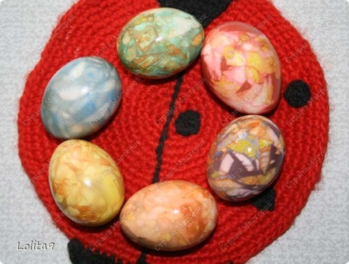 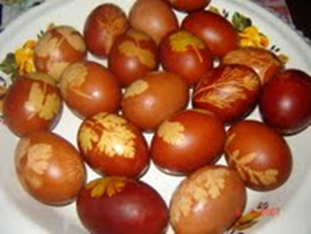 Роспись пасхального яйца                    Крапанки
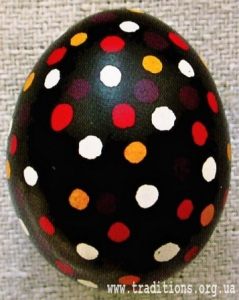 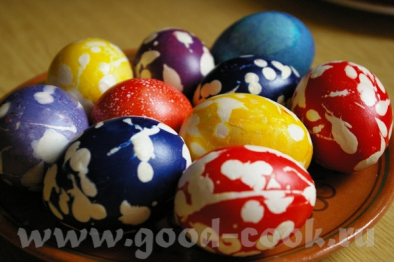 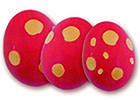 Роспись пасхального яйца                    Дряпанки
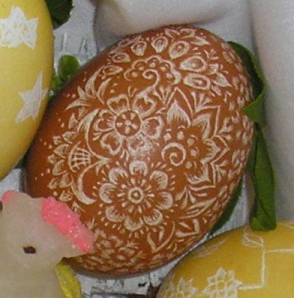 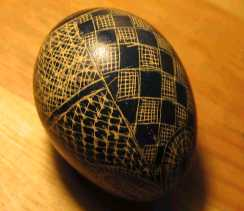 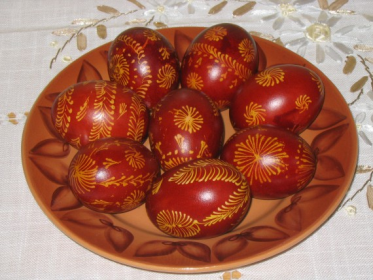 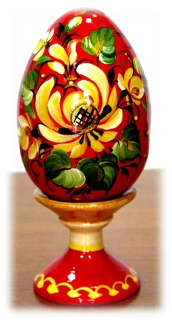 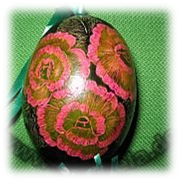 Яйчата – яйца изготавливают из дерева, фарфора, бисера, глины, стекла…
Самыми красивыми и дорогими называют оригинальные пасхальные яйца Карла Фаберже.
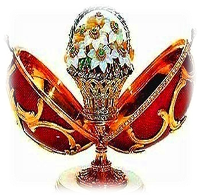 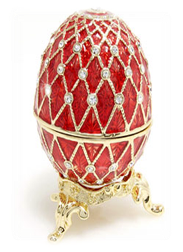 Пасхальные яйца,               украшенные   бисером
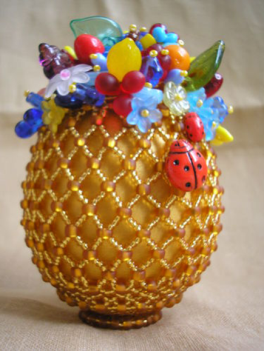 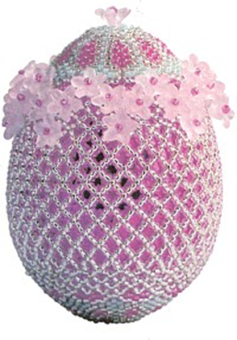 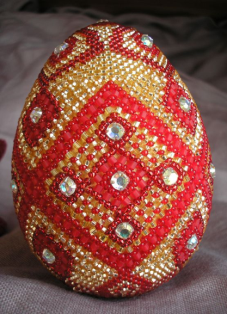 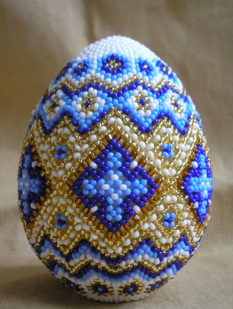 Пасхальные яйца, украшенные                      термальными наклейками
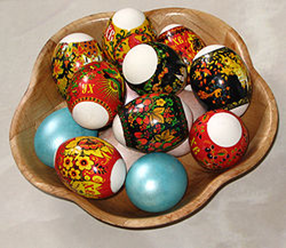 Пасхальные яйца, украшенные                             крупой
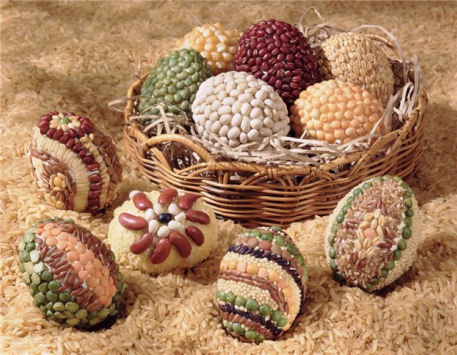 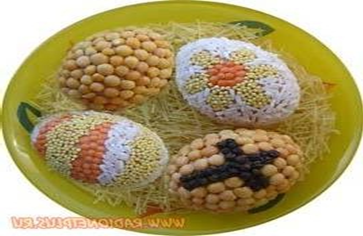 Пасхальные яйца, украшенные               лоскутками, тесьмой, лентами
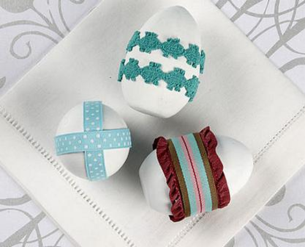 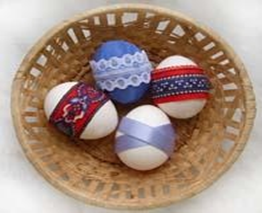 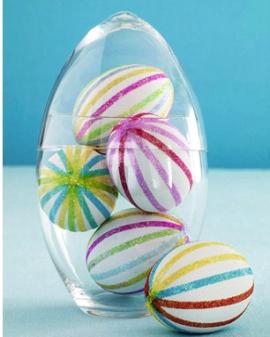 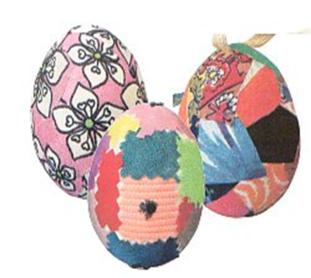 Пасхальные яйца, украшенные                      в стиле «квиллинг»
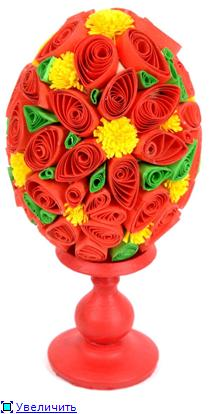 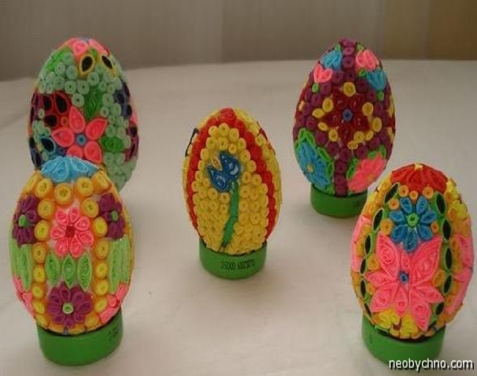 Пасхальные яйца, украшенные                   в стиле «декупаж»
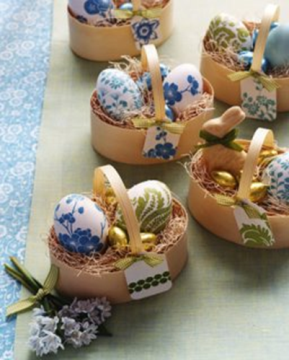 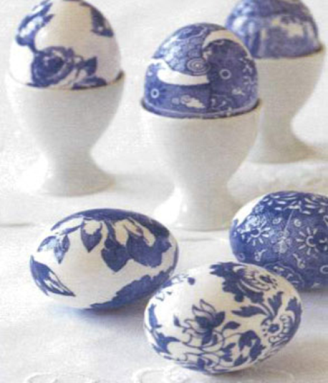 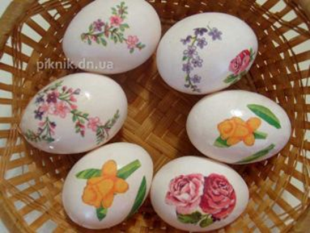 Удачи вам в вашем                    творчестве!
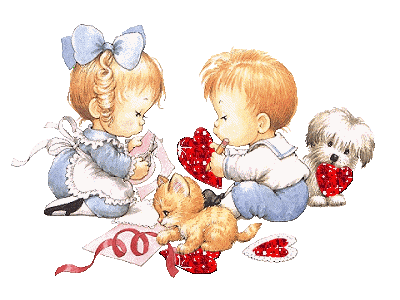 Физминутка
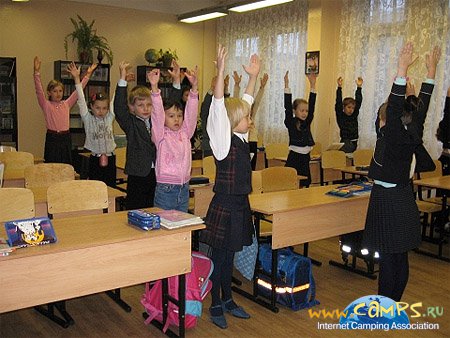 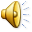 Рефлексия
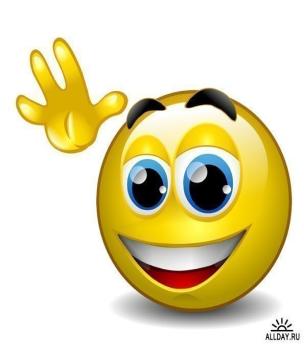 Урок понравился. Я справился.  Я доволен собой.
Настроение хорошее. Мне было трудно, но я справился.
Задания оказались трудными, мне нужна была помощь.